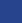 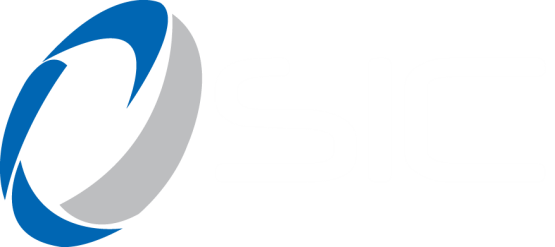 Sistema de Custos do Governo Federal
A EXPERIÊNCIA DO GOVERNO FEDERAL:
AS LIÇÕES JÁ APRENDIDAS NA IMPLANTAÇÃO DE UM SISTEMA DE CUSTOS
Subsecretaria de Contabilidade e Custos da União
SUCON/STN
Sistemas de Informação de Custos do Governo Federal
Como é gerada informação de custos no Governo Federal?

O que a STN está fazendo para consolidar a temática de custos?

Existem experiências na implantação e uso de informações de custos em âmbito federal utilizando o SIC?
MODELO LEGAL
CUMPRIR A LEGISLAÇÃO VIGENTE

Lei nº 4.320/1964
	Art. 99. Os serviços públicos industriais, ainda que não organizados como empresa pública ou autárquica, manterão contabilidade especial para determinação dos custos, ingressos e resultados, sem prejuízo da escrituração patrimonial e financeiro comum.

O Decreto-Lei nº 200/1967
	Art. 79. A contabilidade deverá apurar os custos dos serviços de forma a evidenciar os resultados da gestão.”

Lei 10.180/2001
	Art. 15. O Sistema de Contabilidade Federal tem por finalidade registrar os atos e fatos relacionados com a administração orçamentária, financeira e patrimonial da União e evidenciar:
	V - os custos dos programas e das unidades da Administração Pública Federal; 

LRF, artigo 50
	§ 3º A Administração Pública manterá sistema de custos que permita a avaliação e o acompanhamento da gestão orçamentária, financeira e patrimonial.
HOJE
CONSTITUIÇÃO DAS SETORIAIS DE CUSTOS
ÓRGÃO CENTRAL
Portaria STN nº 157/2011

 Criação do Sistema de Custos do Governo Federal

 Objetivo: Evidenciar os custos dos programas e das unidades da administração pública federal.
Portaria STN nº 716/2011     
Competências do Órgão Central
Competências dos Órgãos Setoriais
ÓRGÃOS SETORIAIS
O PROCESSO EVOLUTIVO
FASE
ETAPAS
SIC
METODOLOGIA DO TRABALHO
SIC VALIDADO
VALIDAÇÃO
Fase 01
Visitas Estratégicas + Reuniões Técnicas
CONSOLIDAÇÃO
Fase 02
MARCA

CONSTITUIÇÃO DA SETORIAL DE CUSTOS

CAPACITAÇÃO BÁSICA

RELATÓRIOS MENSAIS

CONSISTÊNCIA DOS DADOS
EVOLUÇÃO
Fase 03
Grupos de trabalho + Reuniões Técnicas
TREINAMENTO AVANÇADO

OBJETO DE CUSTOS 

INDICADORES

REFINAMENTO METODOLÓGICO
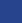 Conceito de Custos Aplicado ao Setor Público
RELACIONAMENTO: DESPESAS LIQUIDADAS, INVESTIMENTO E CUSTO
Despesa orçamentária liquidada
Custo
Investimento
Custo é o consumo de recursos
Fonte: Machado, Nelson – Sistema de informação de custo – ENAP, 2005
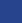 Estrutura da Informação Financeira no Siafi
__ SIAFI2011-CONTABIL-DEMONSTRA-CONRAZAO (CONSULTA RAZAO POR C. CONTABIL)_____
12/04/13  14:46                                      USUARIO : USUARIO  
                                                     PAGINA  :   9            
UG EMITENTE     : 150002 - SUBSECRETARIA DE ASSUNTOS ADMINISTRATIVOS/MEC      
GESTAO EMITENTE : 00001  - TESOURO NACIONAL                                   
POSICAO         : MARCO           - FECHADO                                   
CONTA CONTABIL  : 292130201 - CREDITO EMPENHADO LIQUIDADO EXCETO DOC FOLHA    
 

                                                                           
  CONTA CORRENTE                                                 SALDO EM  R$ 
  1020889011200000033903979150210AJJ01B0100N                     382.342,78  C
Categoria Econômica 3 – Despesas Correntes
Grupo da Despesa 3 – Outras Despesas Correntes
Mod. De Aplicação 90 – Aplicações Diretas 
Elemento de Despesa 39 – Outros Serviços de Terceiros – Pessoa Jurídica
Subitem 79 - Serv. de apoio admin., técnico e operacional
Natureza da Despesa Detalhada = 33903979
(>CONATSOF, >CONCONTA)
PI = AJJ01B0100N
(>CONPI)
UG Responsável = 150210
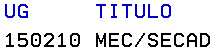 (>CONUG)
Fonte de Recursos = 0112000000
: Recursos dest.a manut.e des.do ensino
(>CONFONTE)
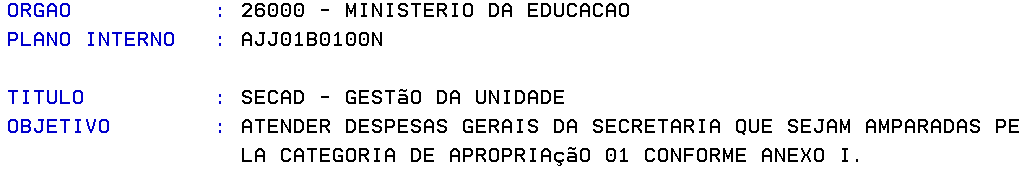 PTRES = 020889
(>CONPTRES)
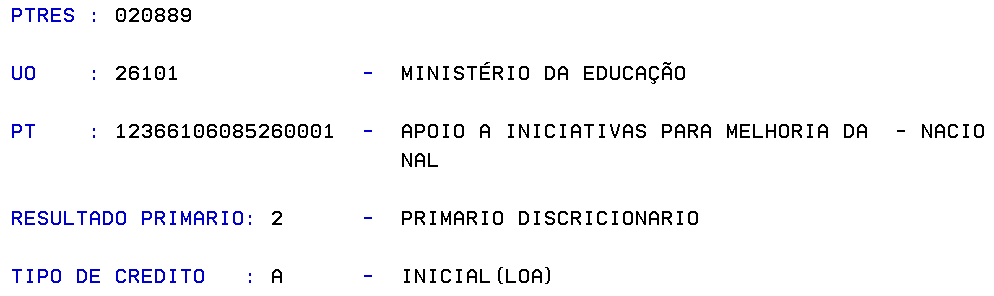 Função 12 – Educação
Subfunção 366 – Educ. de jovens e adultos
Programa 1060 – Brasil alfabetizado e educação de jovens e adultos
Ação 8526 –  Apoio a iniciativas para melhoria da qualidade da educação de jovens e adultos 
Localização de Gasto 0001 – Nacional
>CONPT
Esfera Orçamentária = 1 – “Orçamento Fiscal”
Conceitos - Ajustes Contábeis
A variável financeira
Contabilidade Orçamentária
Despesa Orçamentária Executada
(Despesa Liquidada + Inscrição em RP não-proc.)
(–) Despesa Executada por inscrição em RP não-processados
(+) Restos a Pagar Liquidados no Exercício
Ajustes 
Orçamentários
(–) Despesas de Exercícios Anteriores
(–) Formação de Estoques
(–) Concessão de Adiantamentos
(–) Investimentos / Inversões Financeiras / Amortização da Dívida
Despesa após ajustes orçamentários
(+) Consumo de Estoques
Ajustes 
Patrimoniais
(+) Despesa Incorrida de Adiantamentos
(+) Depreciação / Exaustão / Amortização
Despesa após ajustes patrimoniais
Contabilidade Patrimonial
Custos (Ideal)
A ESTRUTURA DO MODELO SISTÊMICO
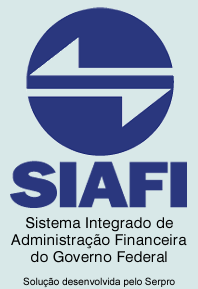 Variável Financeira
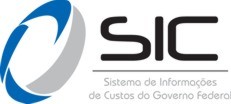 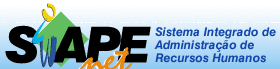 Variável Física
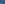 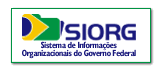 INFRASIC
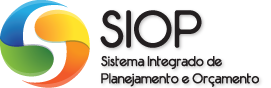 Incorpora e Trata dados vindos dos Sistemas Internos 
(Folha, Patrimônio, Material, etc)
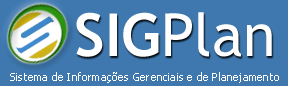 Modelo Conceitual
GRADUALISMO – Estratégia de Modelagem do Sistema de Custos de forma Sistêmica e Concomitante:
1ª etapa – Dedutiva: A partir dos Órgãos Centrais via sistemas estruturantes para a base de dados do SIC
2ª etapa – Indutiva: A partir da base de dados do SIC para Unidades Administrativas via INFRASIG’s
Abrangência – Administração Direta e Indireta
Sistema de custos para o setor público – Complexidade
Órgãos e Entidades atuando em diversas áreas – Educação, Defesa, Saúde ...
Dimensão Cultural – inexistência de uma cultura de custos no âmbito da Administração Pública Federal
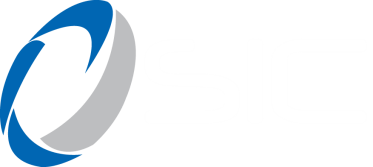 A ESTRUTURA DE CUSTOS NO SETOR PÚBLICO
Modelo Conceitual
4. OS PILARES
Modelo
Legal
Modelo 
Sistêmico
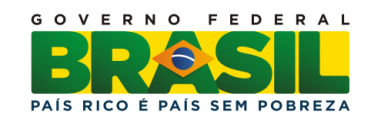 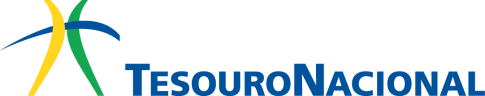 Sistemas de Informação de Custos do Governo Federal
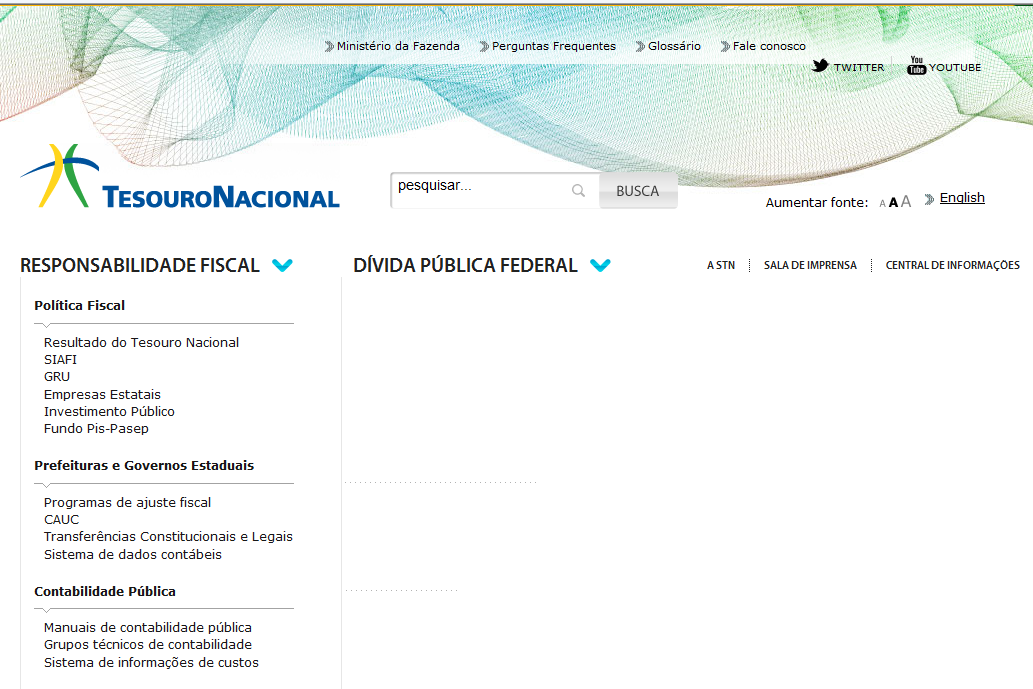 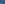 Sistemas de Informação de Custos do Governo Federal
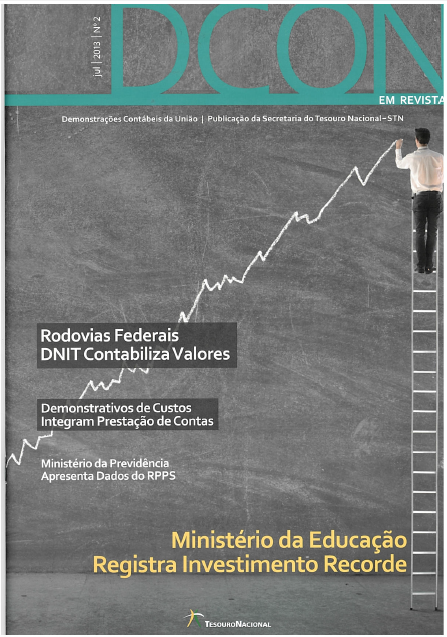 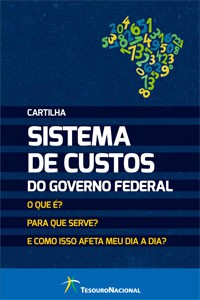 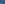 ACESSO PÚBLICO
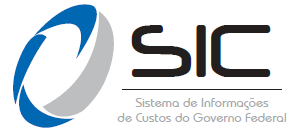 GUIA INTERATIVO
Sistemas de Informação de Custos do Governo Federal
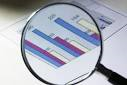 Contas Ordinárias


Informações de cada unidade jurisdicionada sobre o estágio de desenvolvimento e da sistemática de apuração dos custos.
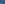 Sistemas de Informação de Custos do Governo Federal (STN)
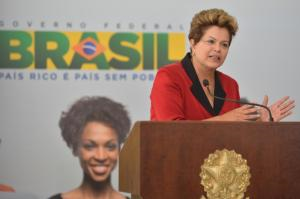 PCPR


Informações  sobre o estágio de desenvolvimento do Sistema de Custos do Governo Federal e geração de relatórios com enfoque estratégicos.
Sistemas de Informação de Custos do Governo Federal
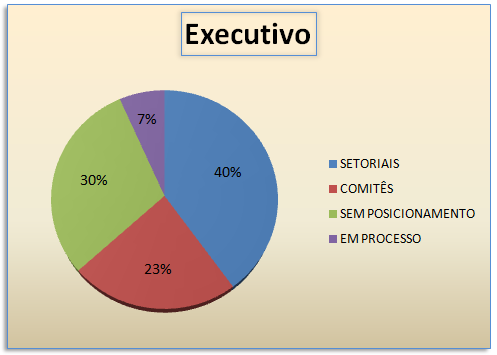 Sistemas de Informação de Custos do Governo Federal (STN)
CONSOLIDAR O SISTEMA DE CUSTOS NAS SETORIAIS
INSTRUMENTAL
BASE   METODOLOGIA
PUBLICIZAÇÃO
GERAÇÃO  E  ANÁLISE
Comando da Aeronáutica
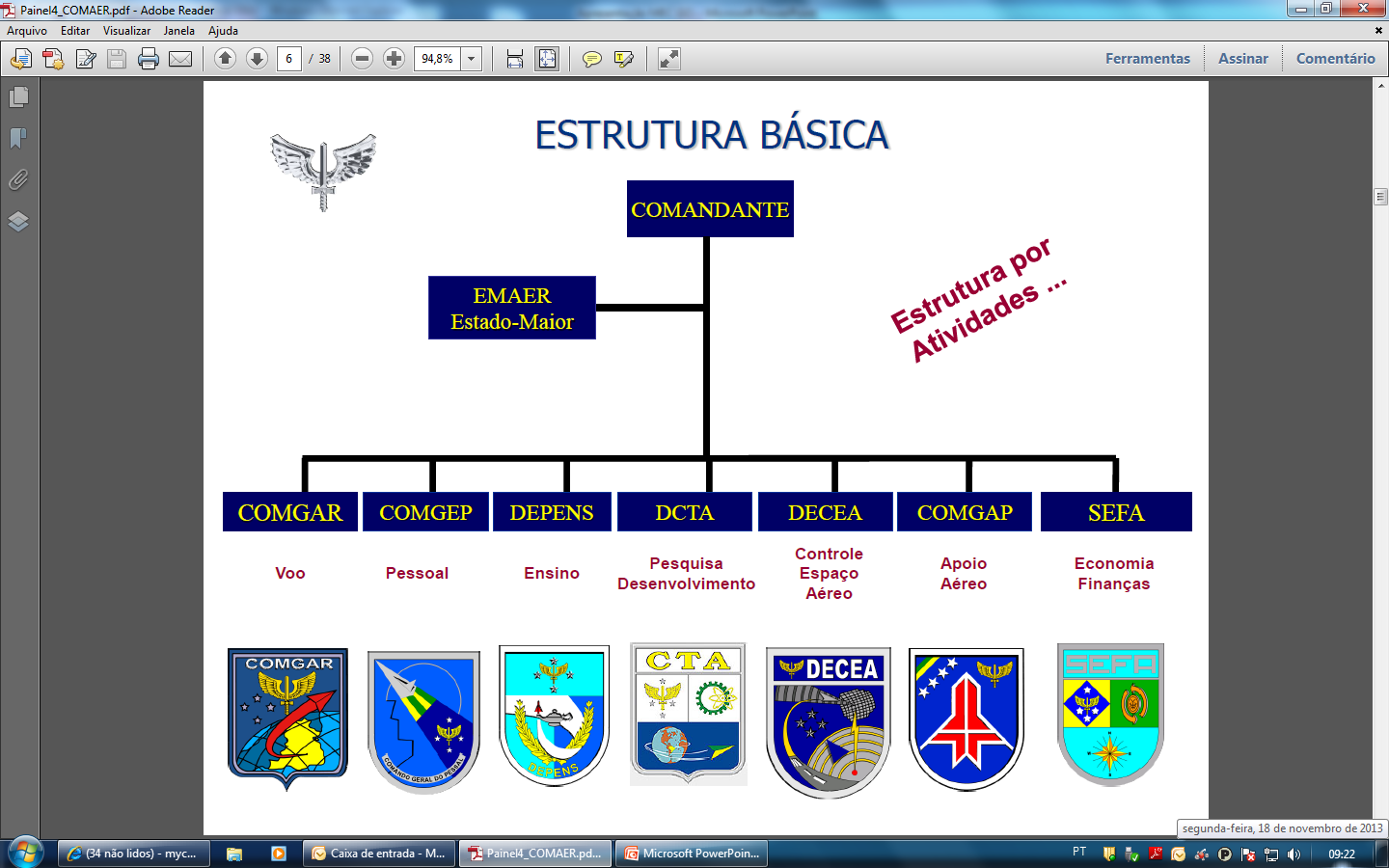 Comando da Aeronáutica
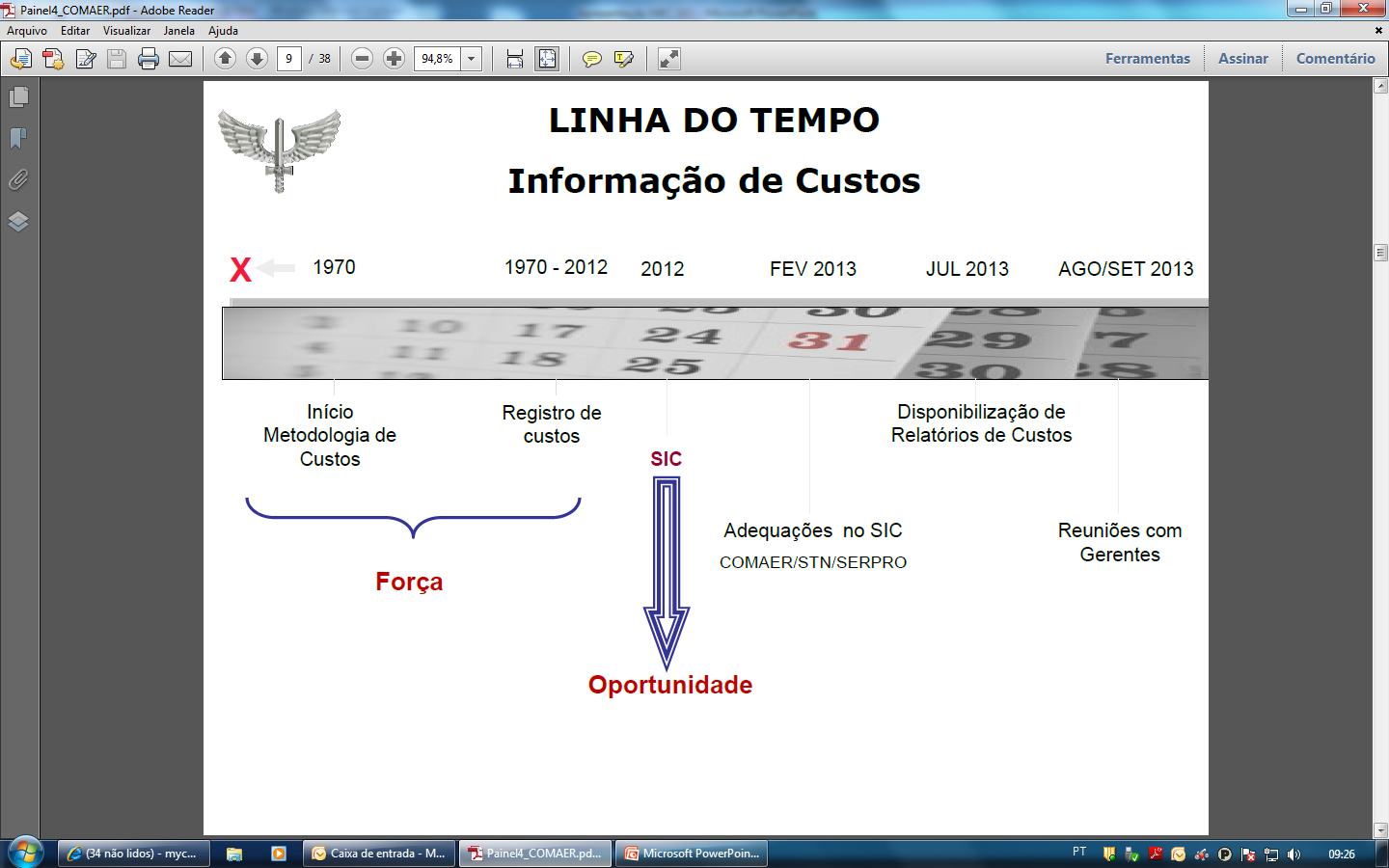 Comando da Aeronáutica
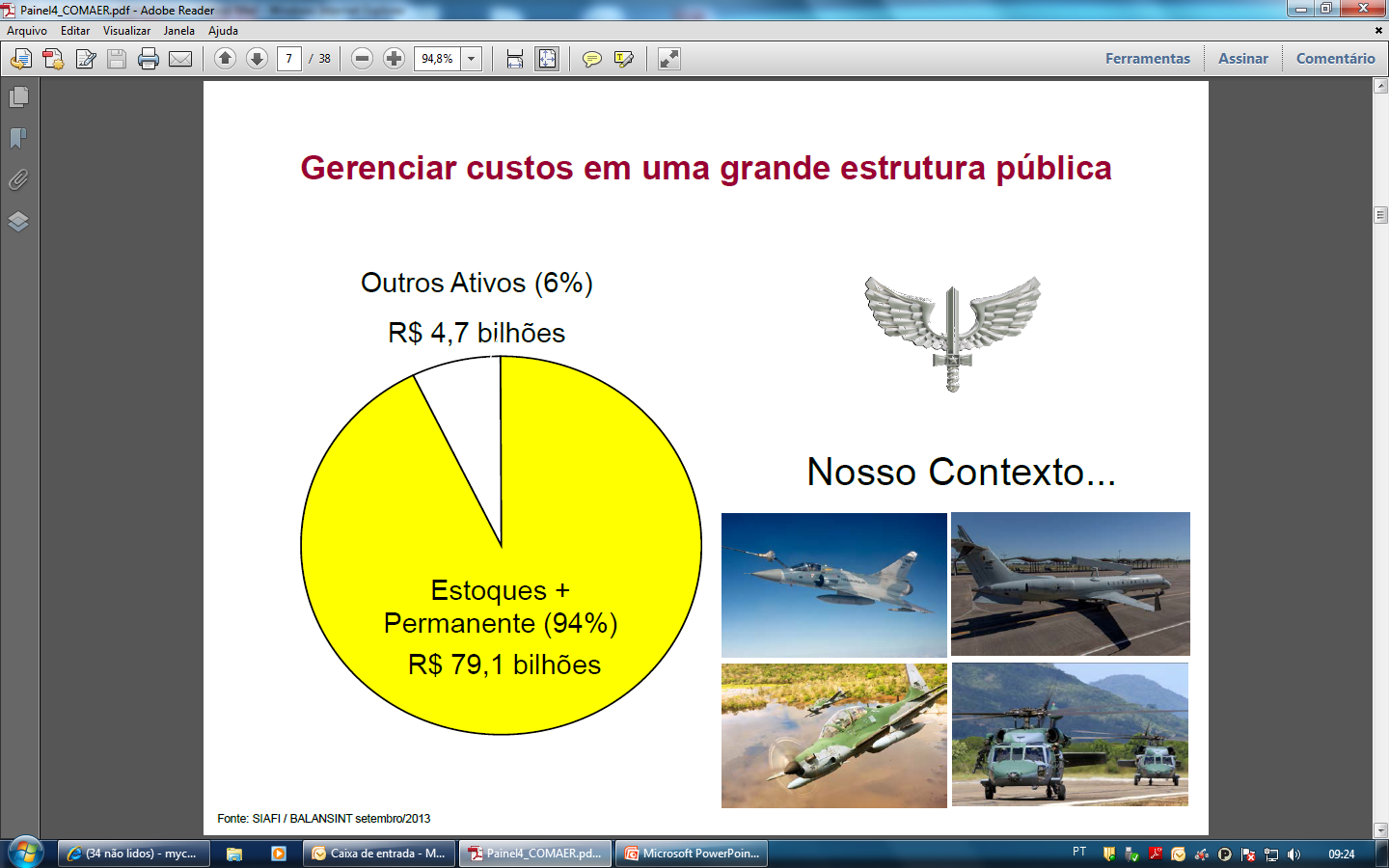 Comando da Aeronáutica
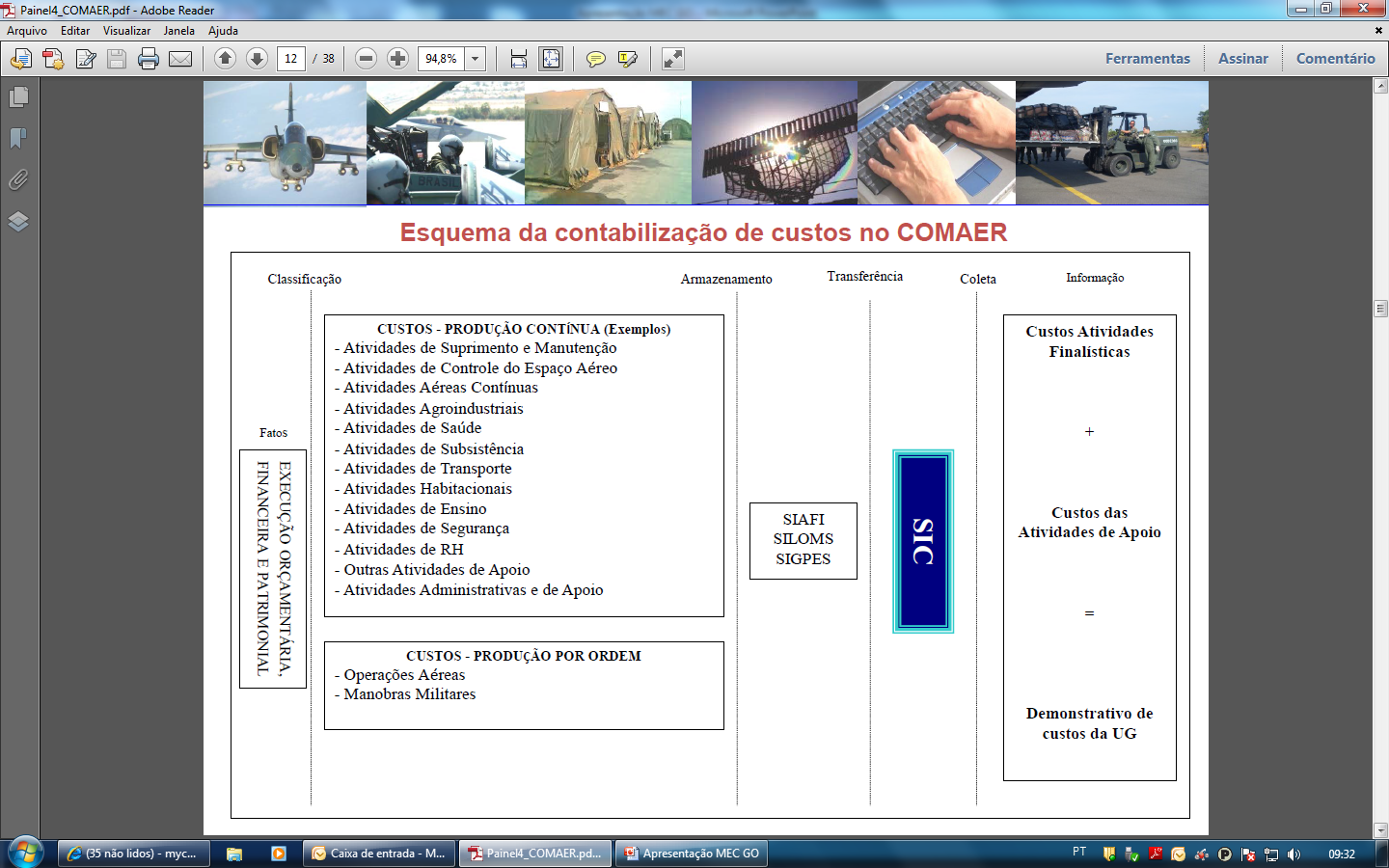 Comando da Aeronáutica
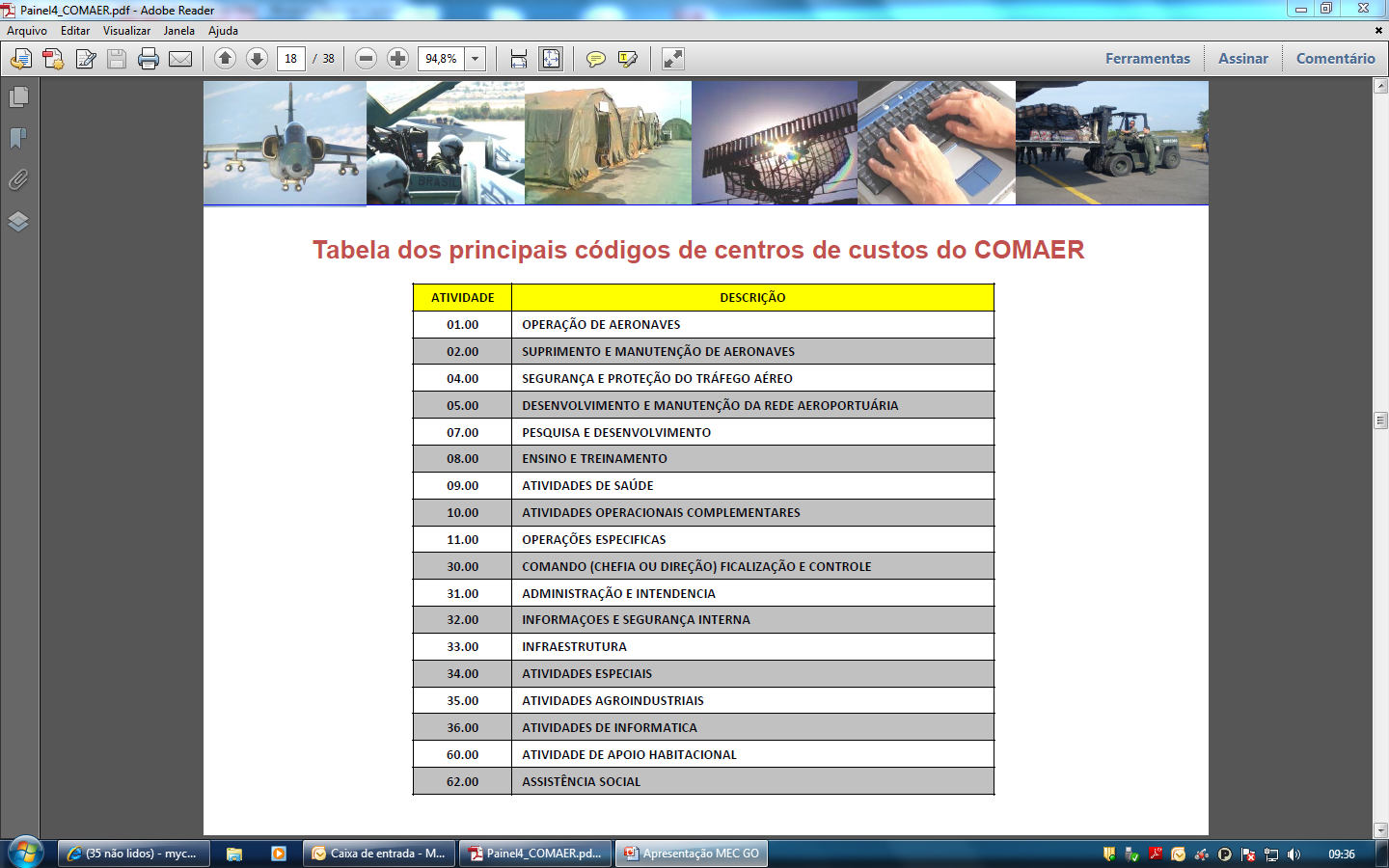 Comando da Aeronáutica
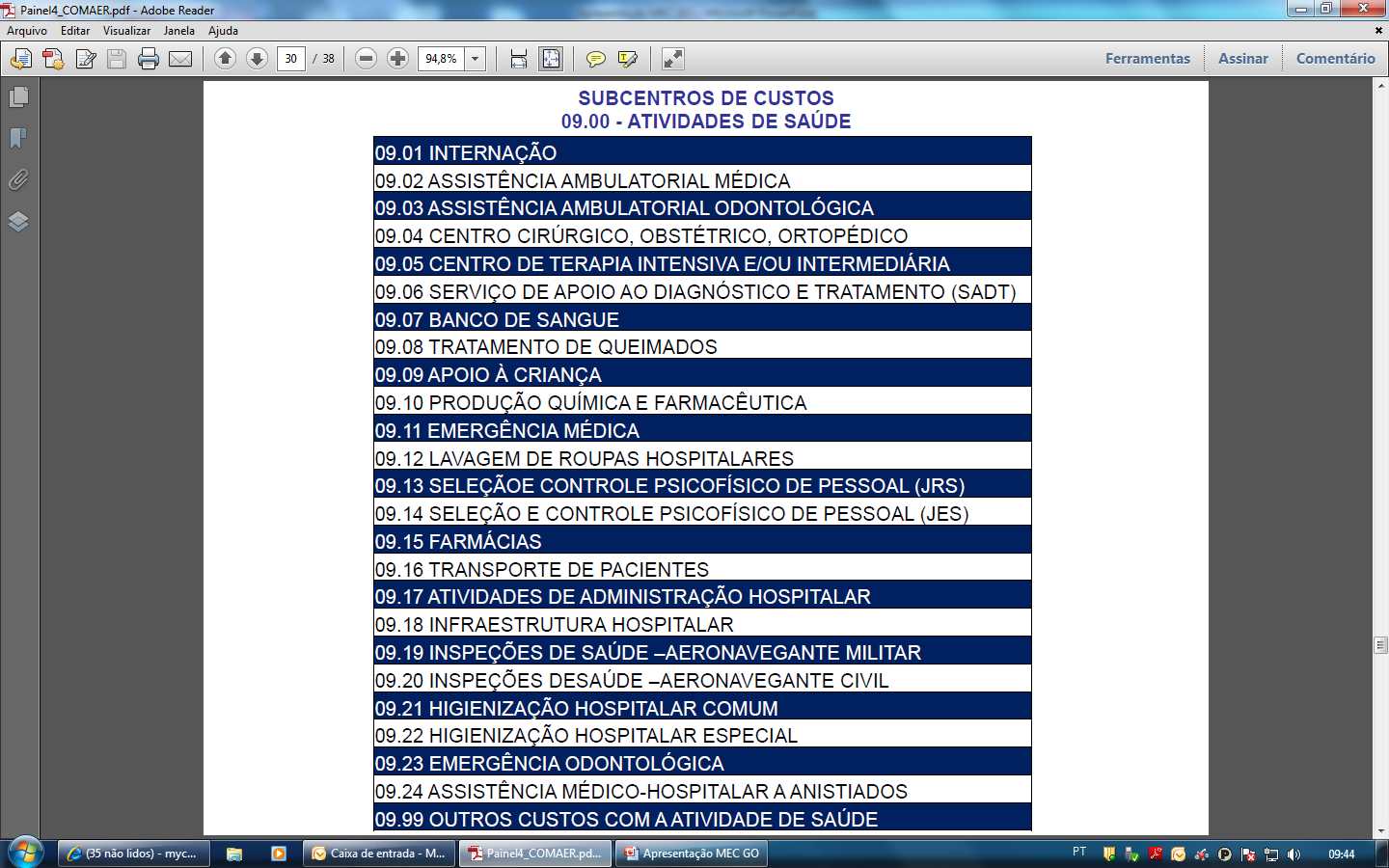 OBJETO DE CUSTOS
OBJETO DE CUSTOS
Permite associar uma despesa a um objeto de custos, identificando processos/atividades, produtos ou unidades organizacionais;

 São cadastrados no SIAFI;

 Utilizados no Novo CPR;

 Detalhamento da informação orçamentária;

 Implantação progressiva;

 Permite levantamento dos objetos de custos do setor público (programas, ações, produtos/serviços, institucional.
OBJETO DE CUSTOS – NOVO SIAFI
OPERACIONALIZAÇÃO NOVO CPR
Tabela de Unidade Gestora;

 Base em arquivo;

 Tabela de Situação (Efeito: soma, subtrai, não afeta);

 Aba específica para detalhamento do objeto de custos;

 Composição periódica de objeto de custos;

 Composição de valores relacionados a estorno de despesa, inclusive com as notas de empenhos relacionadas a cada objeto de custos;

 Totalizadores de objeto de custos inclusive com valores a informar  e já informados;

 Tabela de situação com vínculo ou não a objeto de custo;
OBJETO DE CUSTOS – NOVO CPR
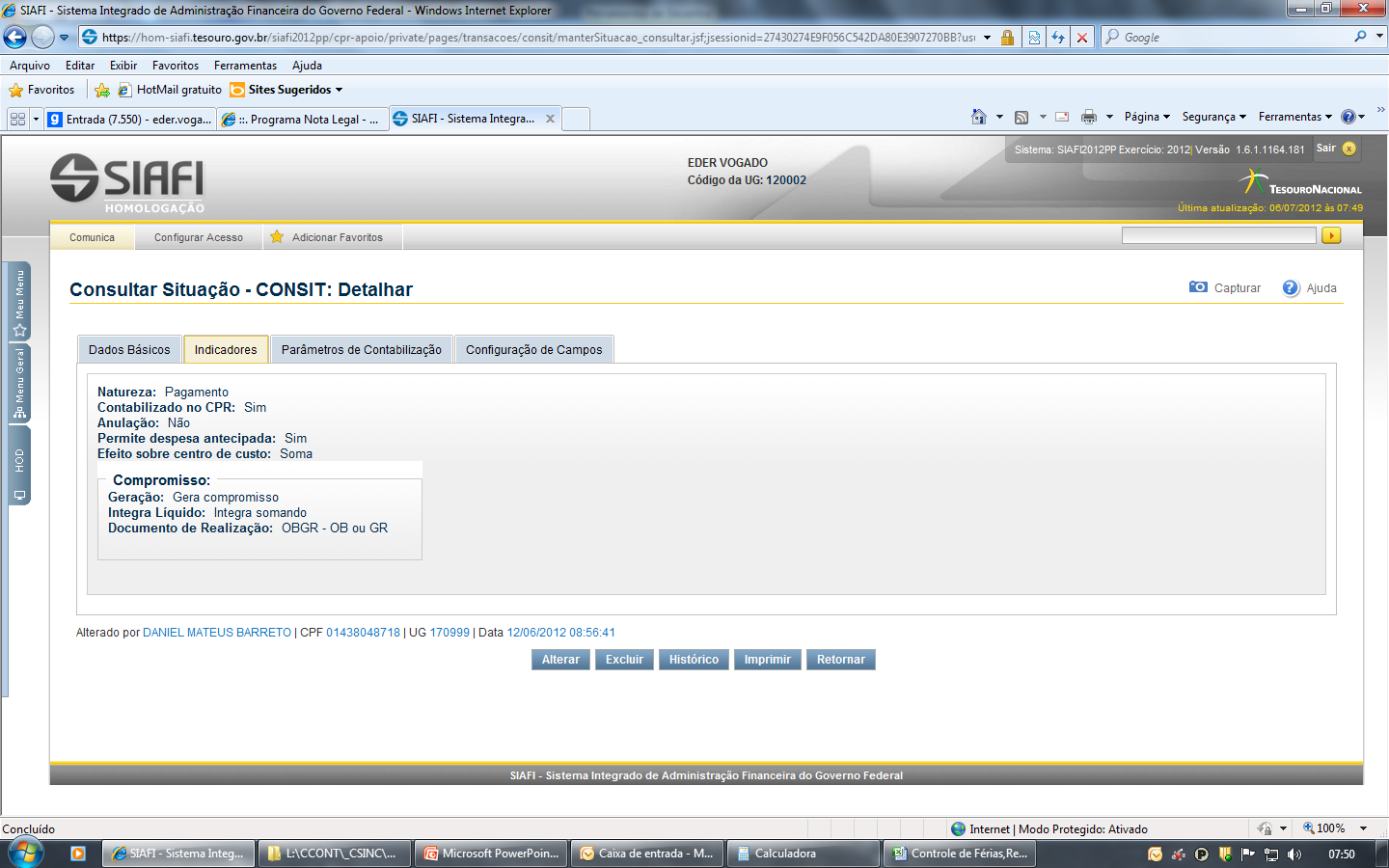 OBJETO DE CUSTOS – NOVO CPR
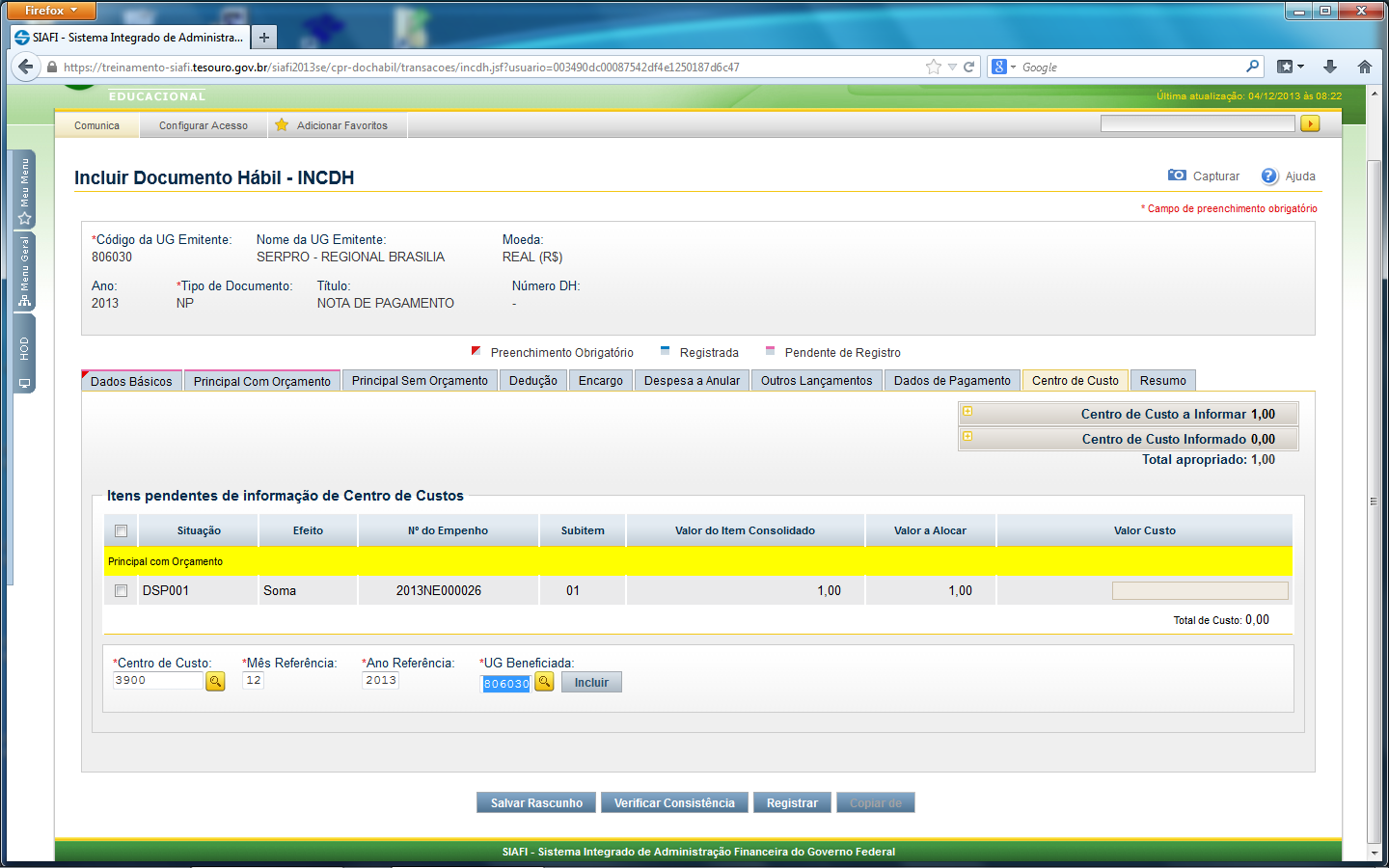 OBJETO DE CUSTOS – NOVO CPR
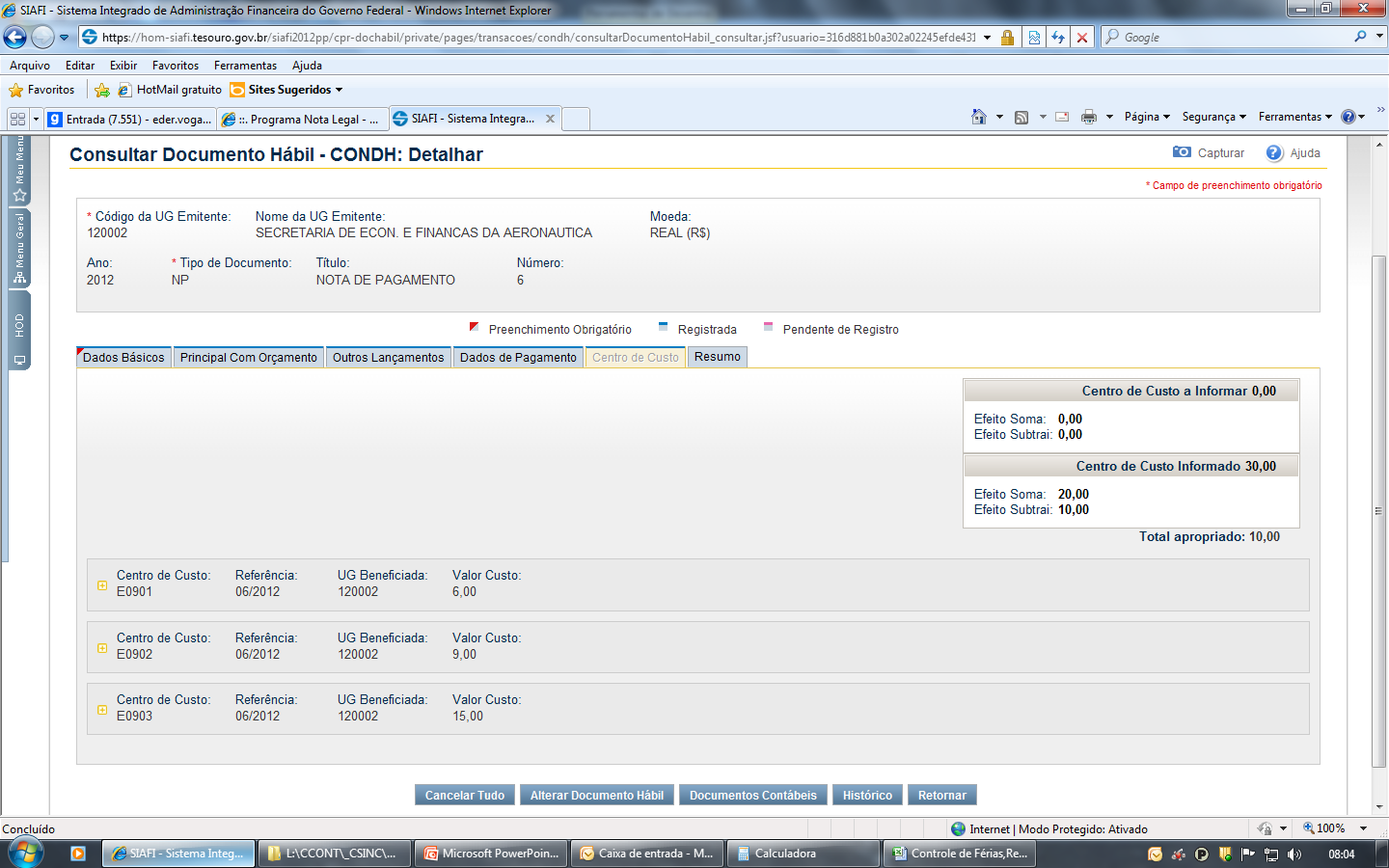 Comando da Aeronáutica
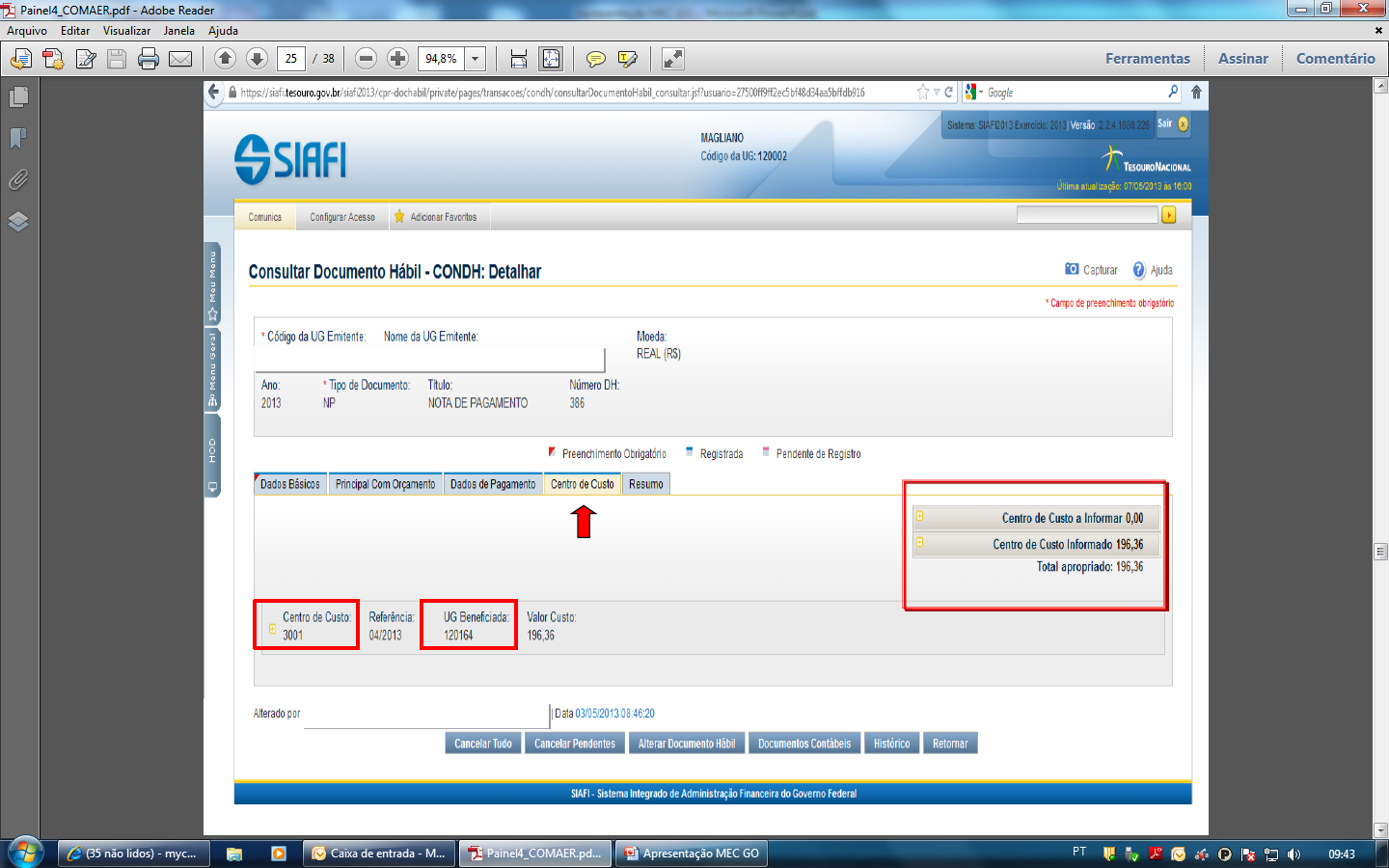 OBJETO DE CUSTOS
HIERARQUIZAÇÃO
dotar os órgãos de informações de custos sintéticas e analíticas em nível de unidade organizacional em seus referidos objetos de custos;
 Não tem interferência no processo de execução e no método de custeio;
 Não gera interferência no levantamento de outras informações;
 Não possui relação com o SIORG.
 Possibilitar estrutura flexível adequando a realidade do órgão.
HIERARQUIZAÇÃO DE OBJETO DE CUSTOS
MODELO
X X X X X X X X X X X – código objeto de custos

XX – MINISTÉRIO/EMPRESA
X – SECRETARIA EXECUTIVA/VICE-PRES
XX- SUBSECRETARIA/DIRETORIA
X – COORDENAÇÃO
X – GERÊNCIA
XXXX – OBJETO DE CUSTO
XXXX – CÓDIGO DE CENTRO DE CUSTOS
Comando da Aeronáutica
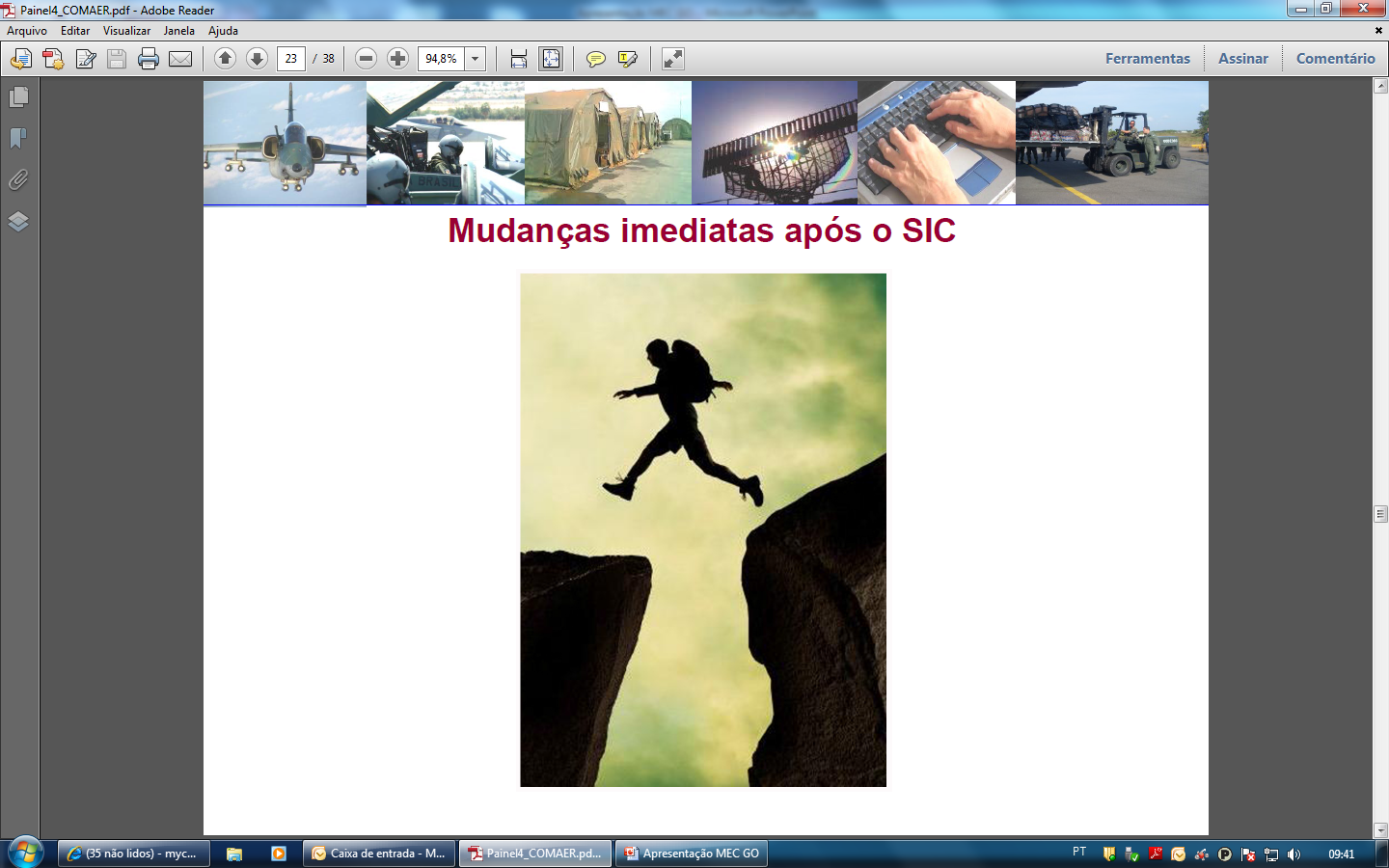 Comando da Aeronáutica
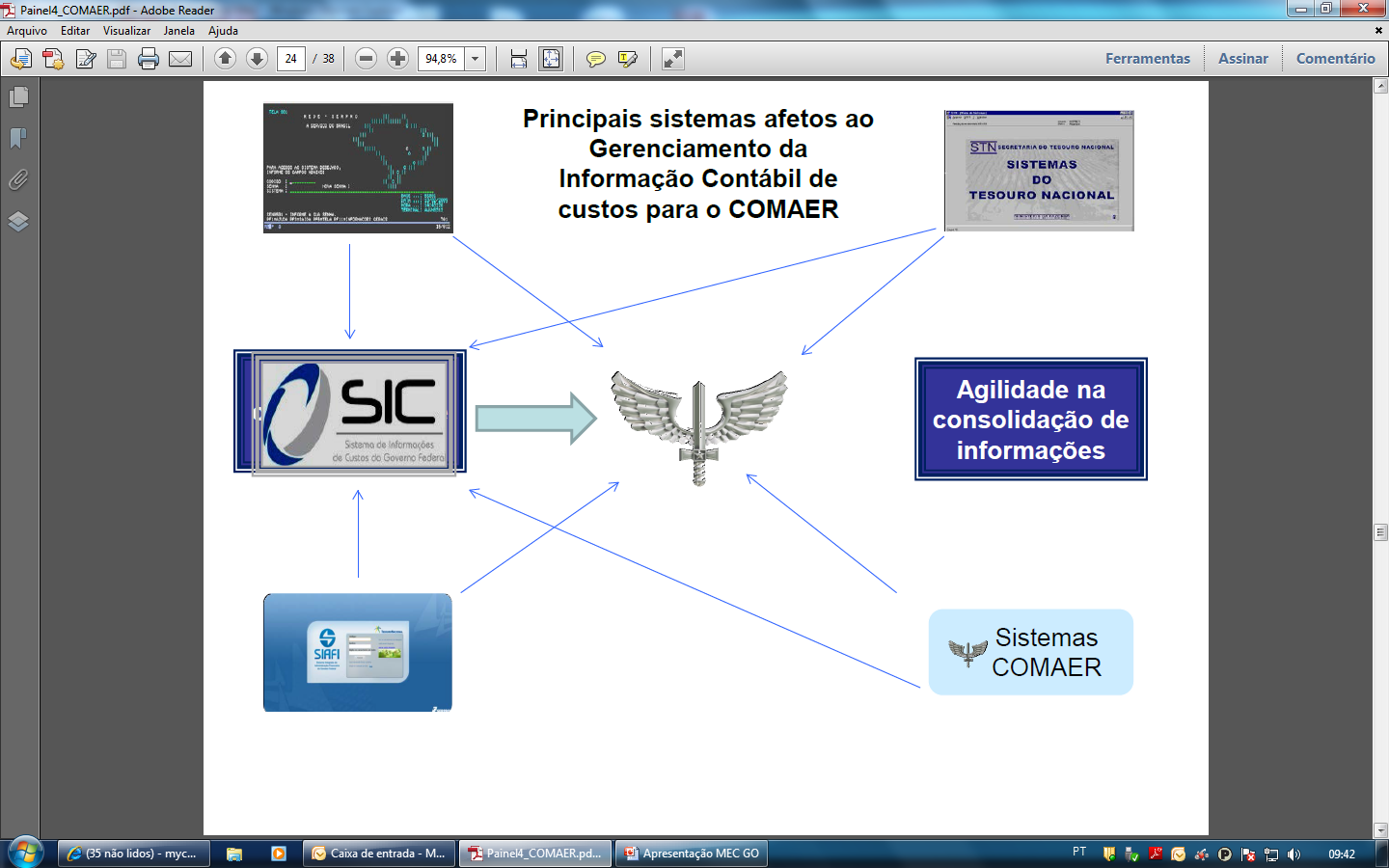 Comando da Aeronáutica
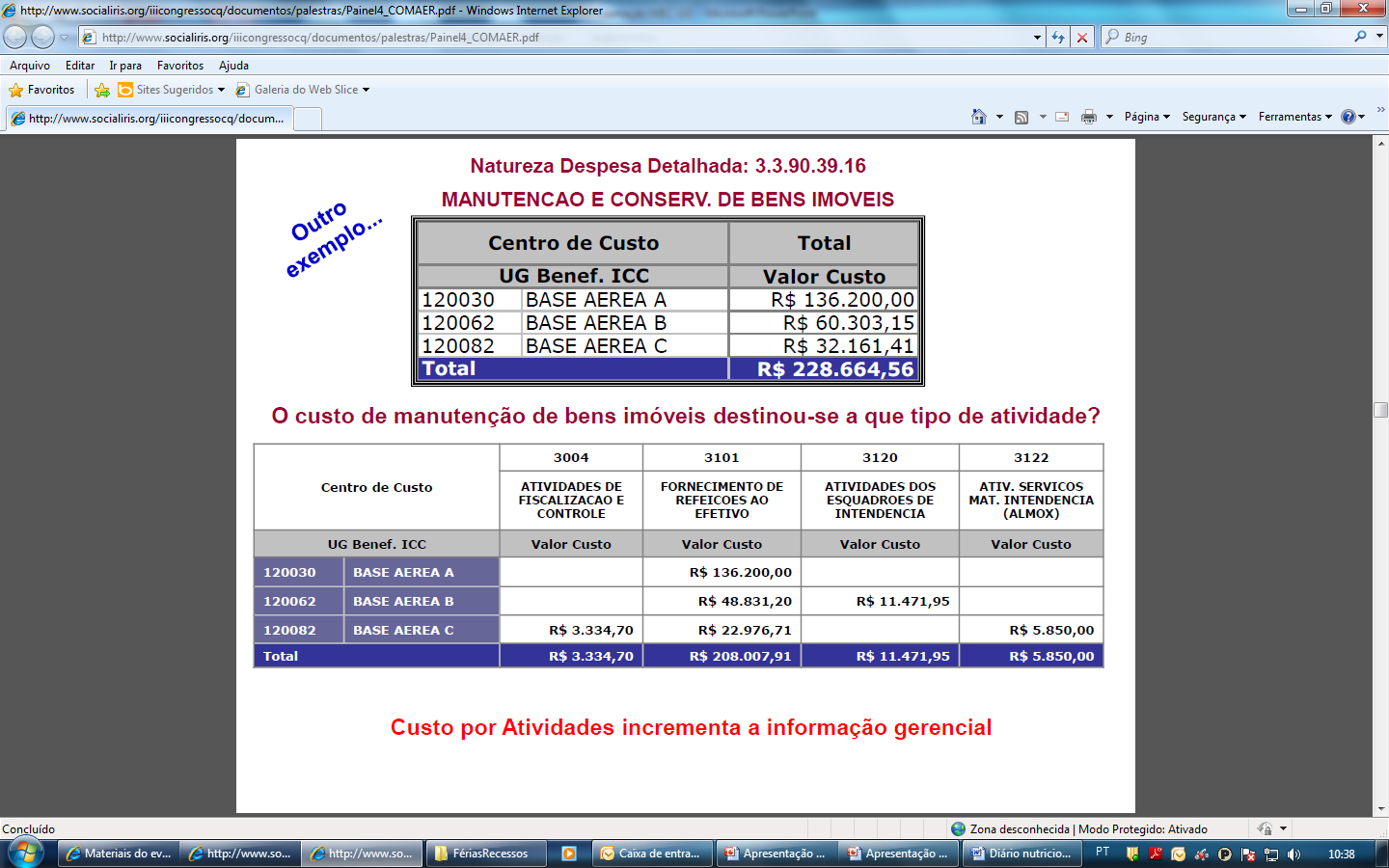 Comando da Aeronáutica
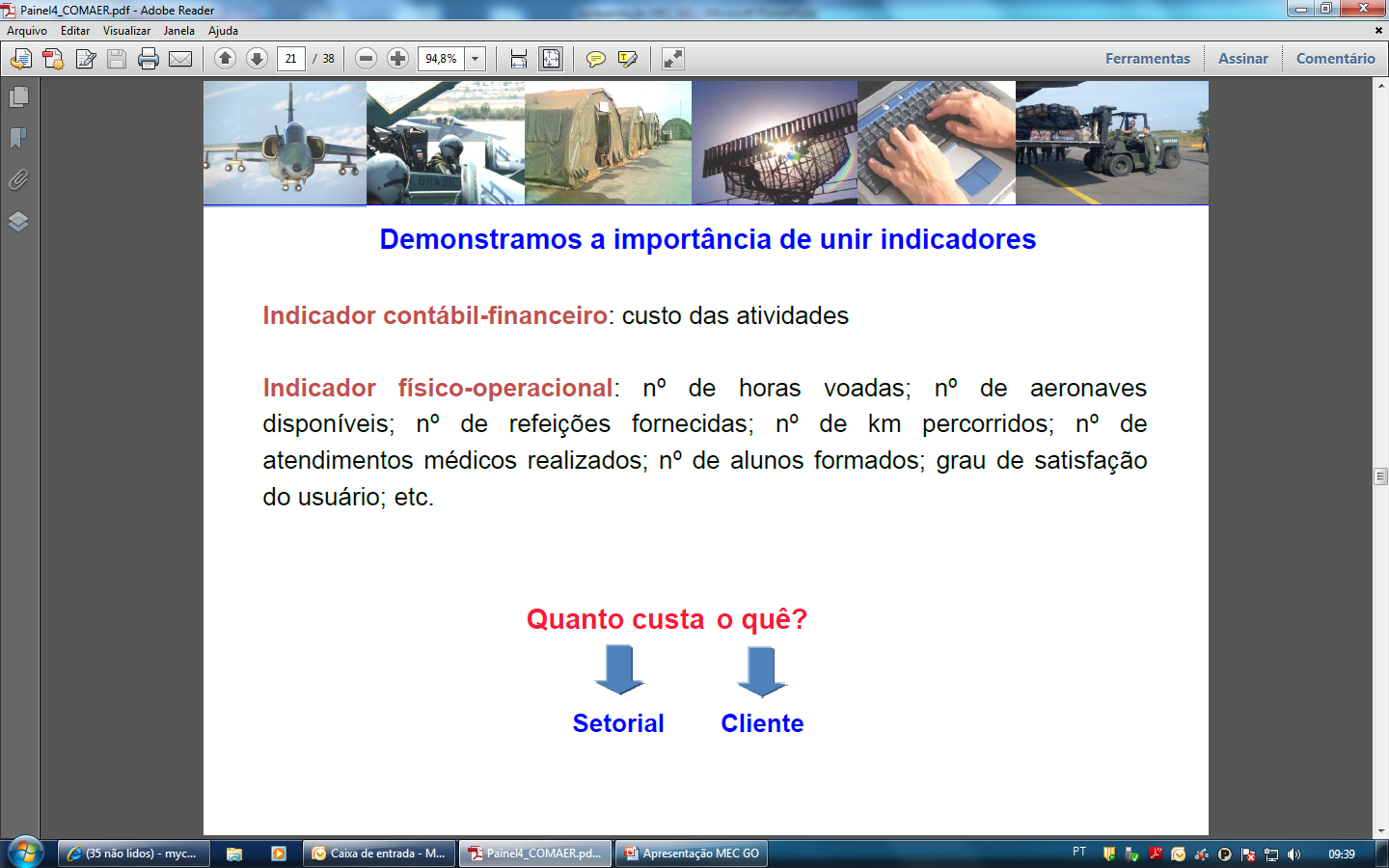 Lições Aprendidas
A estratégia do Gradualismo mostrou-se bem sucedida;
A flexibilidade do Data Warehouse permitiu uma ferramenta compatível com a heterogeneidade dos órgãos tanto do Executivo quanto do Legislativo e do Judiciário;
A formalização das setoriais de custos de modo transversal permite contato direto com os servidores envolvidos com o SIC;
O foco inicial na Administração Direta favoreceu o gradualismo;
O refinamento metodológico é um processo contínuo;
A Dimensão Cultural ainda se mostra como desafio a ser vencido;
Mudança de gestão de um padrão burocrático para um proativo;
Busca de informações a partir de uma única fonte de dados;
Evolução nas rotinas patrimoniais é ponto crucial;
Consequente melhoria nas funções de planejamento e orçamento;
Lições Aprendidas
Informação mais acessível ao cidadão para a construção da cultura (portal, cartilha, guia interativo);
Desconforto de gestores na avaliação de seu desempenho;
Marco na Administração  Pública;
Qualidade na entrada de dados nos sistemas estruturantes é passo fundamental para a transparência e gestão da informação;
Gestor do Sistema não é gestor da informação;
Efeito multiplicador e apoio de órgãos que já utilizam a sistema;
Opção por utilizar sistema a custo zero;
O que define custo não é o pagamento é o consumo.
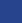 Desafios Conceituais e Metodológicos
Não basta um ótimo Sistema e estrutura física/funcional se esta informação não for útil, e representar com  fidedignidade o objeto que se propõe mensurar. 

É IMPRESCINDÍVEL que a informação de custos seja  comparável, verificável, tempestiva e compreensível.
Sistemas de Informação de Custos do Governo Federal
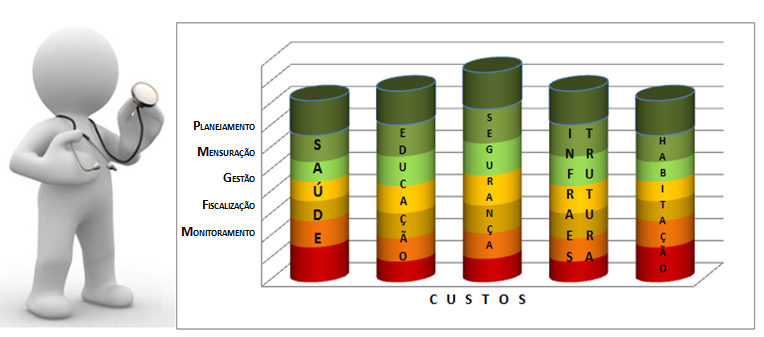 RELATÓRIO DO SIC
RELATÓRIOS MENSAIS
Por Produto
UO 33101:MINISTERIO DA PREVIDENCIA SOCIAL
Programa = 0085 -QUALIDADE DOS SERVICOS PREVIDENCIARIOS
Ação = 2587 - SERVICOS DE OUVIDORIA AOS USUARIOS DA PREVIDENCIA SOCIAL
RELATÓRIO DO SIC
RELATÓRIOS MENSAIS
Por Objeto de Gasto
UO 33101:MINISTERIO DA PREVIDENCIA SOCIAL
Programa = 0085 -QUALIDADE DOS SERVICOS PREVIDENCIARIOS
Ação = 2587 - SERVICOS DE OUVIDORIA AOS USUARIOS DA PREVIDENCIA SOCIAL
RELATÓRIO DO SIC
RELATÓRIOS MENSAIS
Pessoal
Órgão 44000 - MINISTERIO DO MEIO AMBIENTE
Secretaria de Extrativismo e Desenvolvimento Sustentável
Período: Agosto/2011
RELATÓRIO DE OBJETO DE CUSTOS
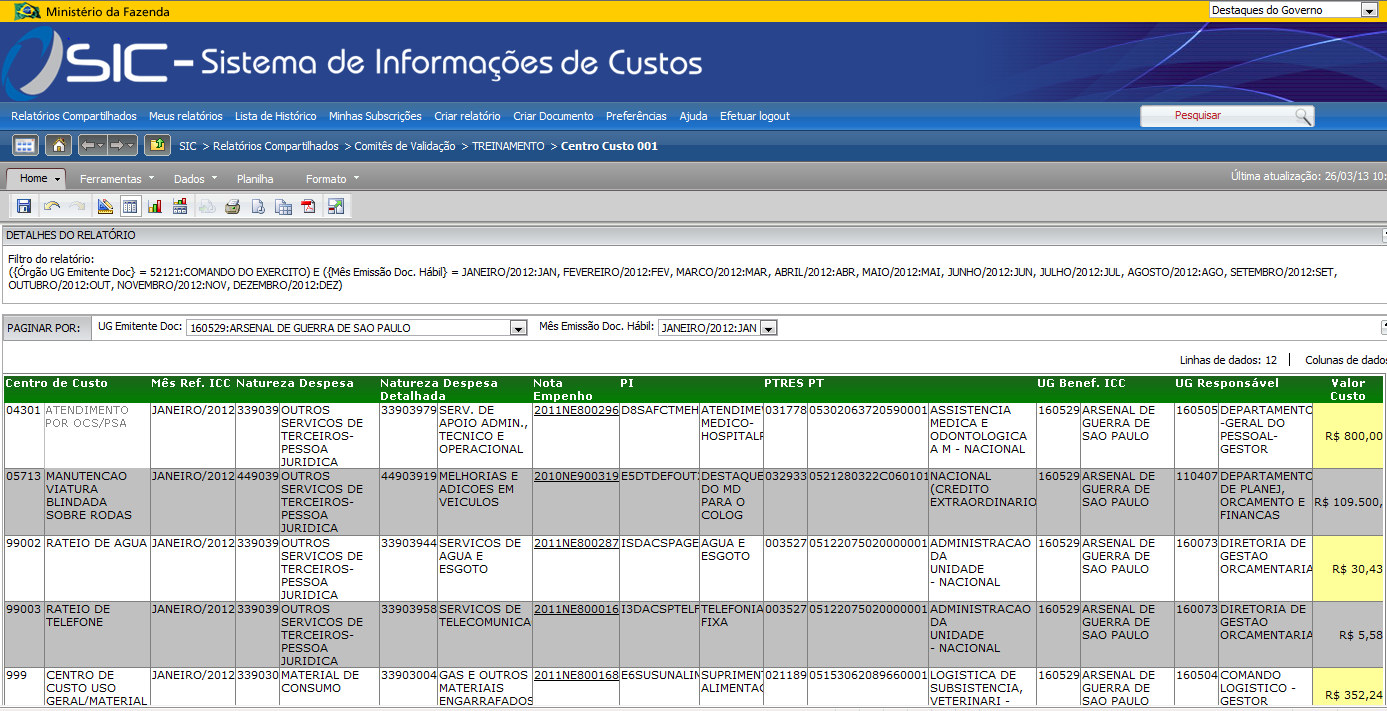 Invista seu tempo no aprendizado, você vai colher conhecimento e novas oportunidades.
Custos é o caminho para a boa gestão do recurso público. A gente precisa trilhar.
Éder Sousa Vogado
Gerente de Informação de Custos – GEINC
Coordenação de Informações Fiscais e de Custos da União – COINC
Coordenação-Geral de Contabilidade e Custos da União – CCONT
Subsecretaria de Contabilidade Pública - SUCON